Thứ 5 ngày 20 tháng 2 năm 2025
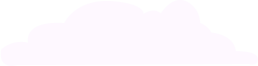 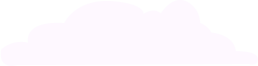 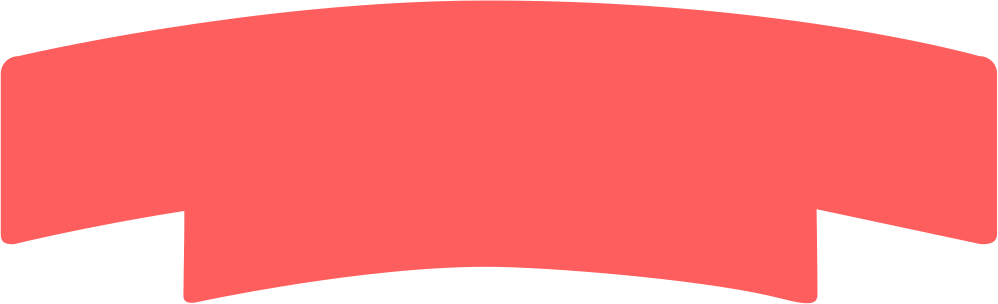 toán
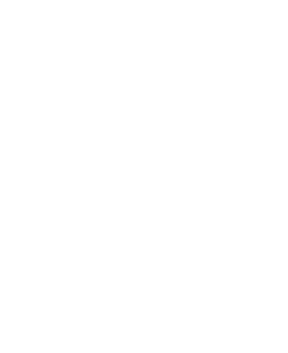 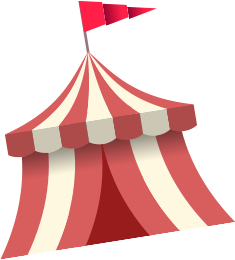 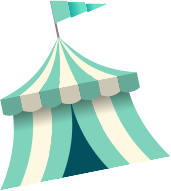 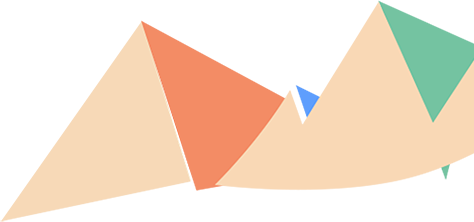 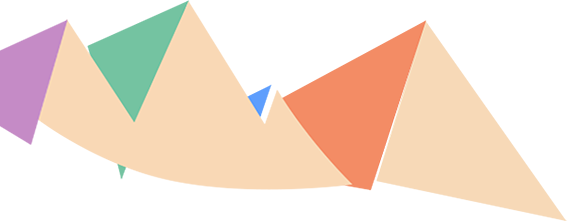 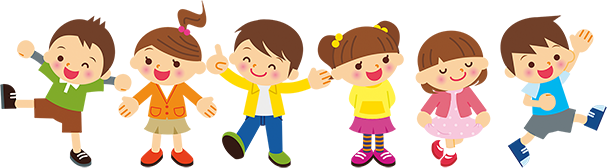 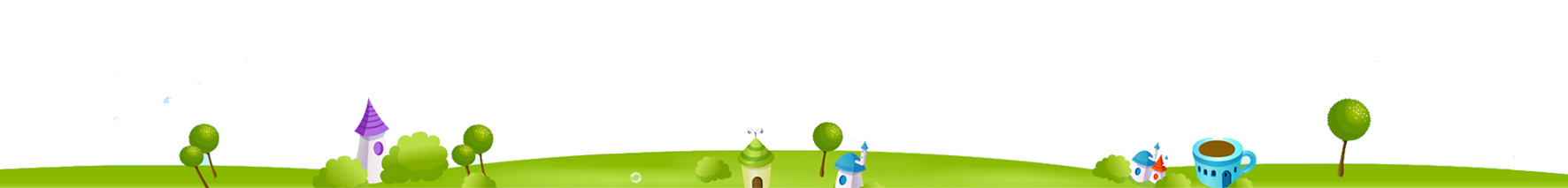 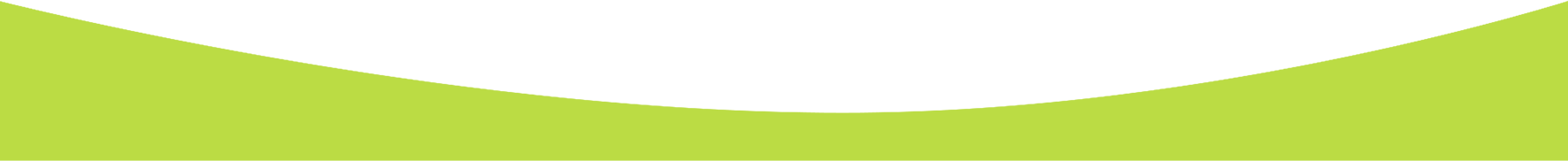 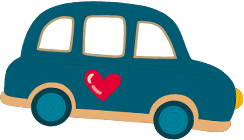 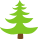 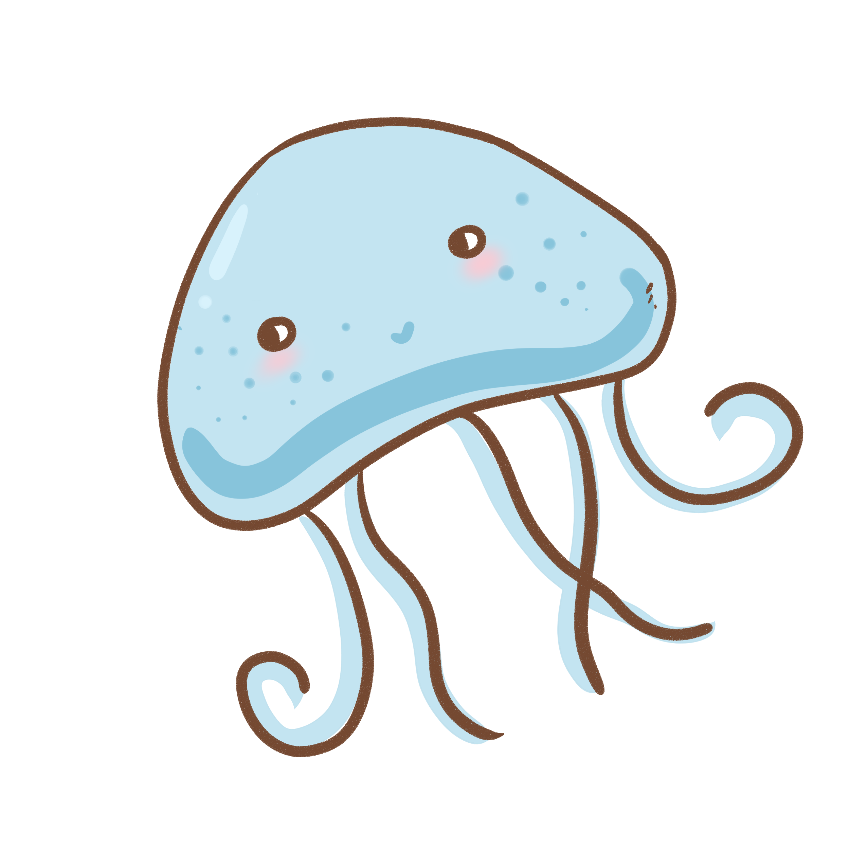 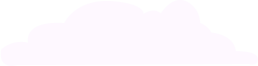 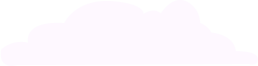 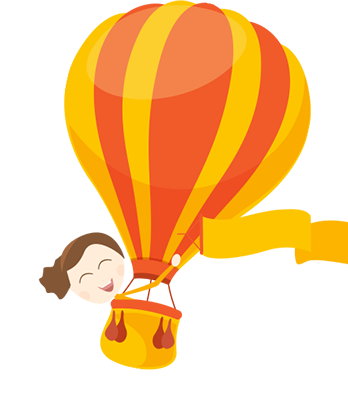 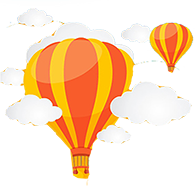 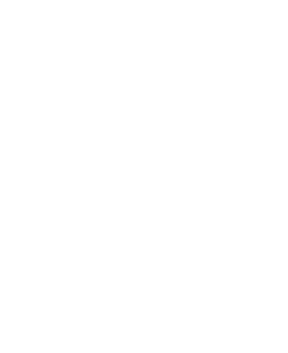 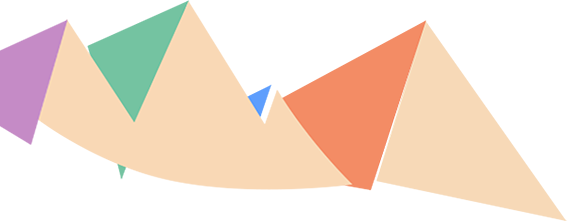 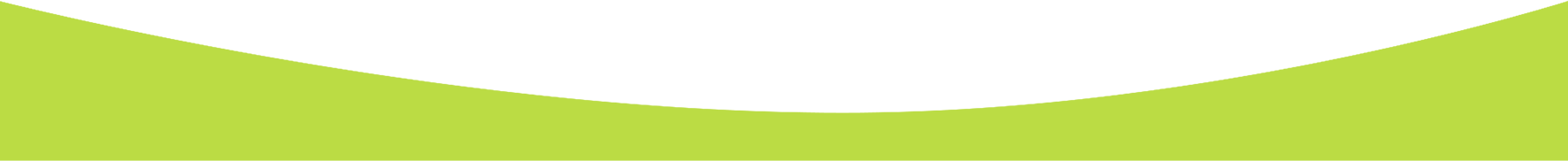 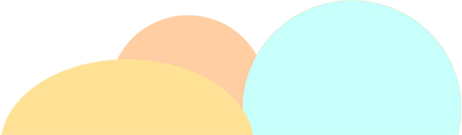 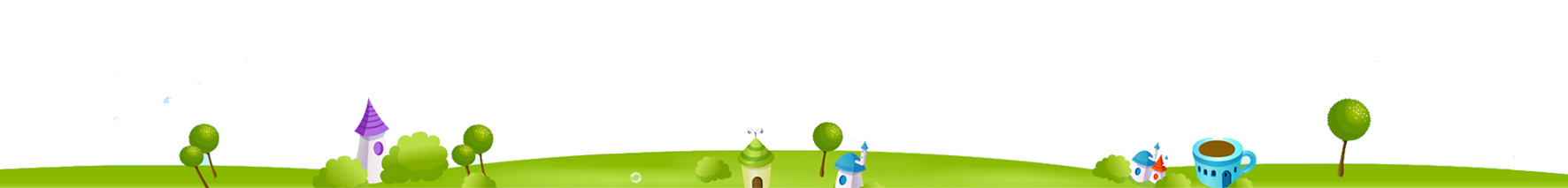 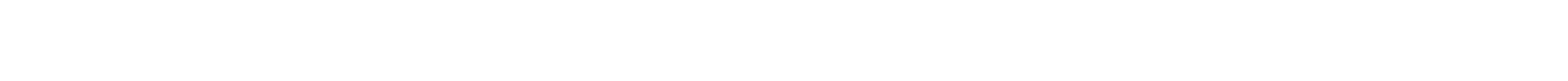 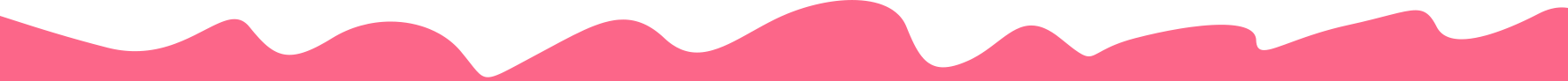 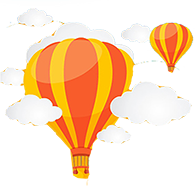 DÀNH HUY HIỆU CÙNG RUSSELL
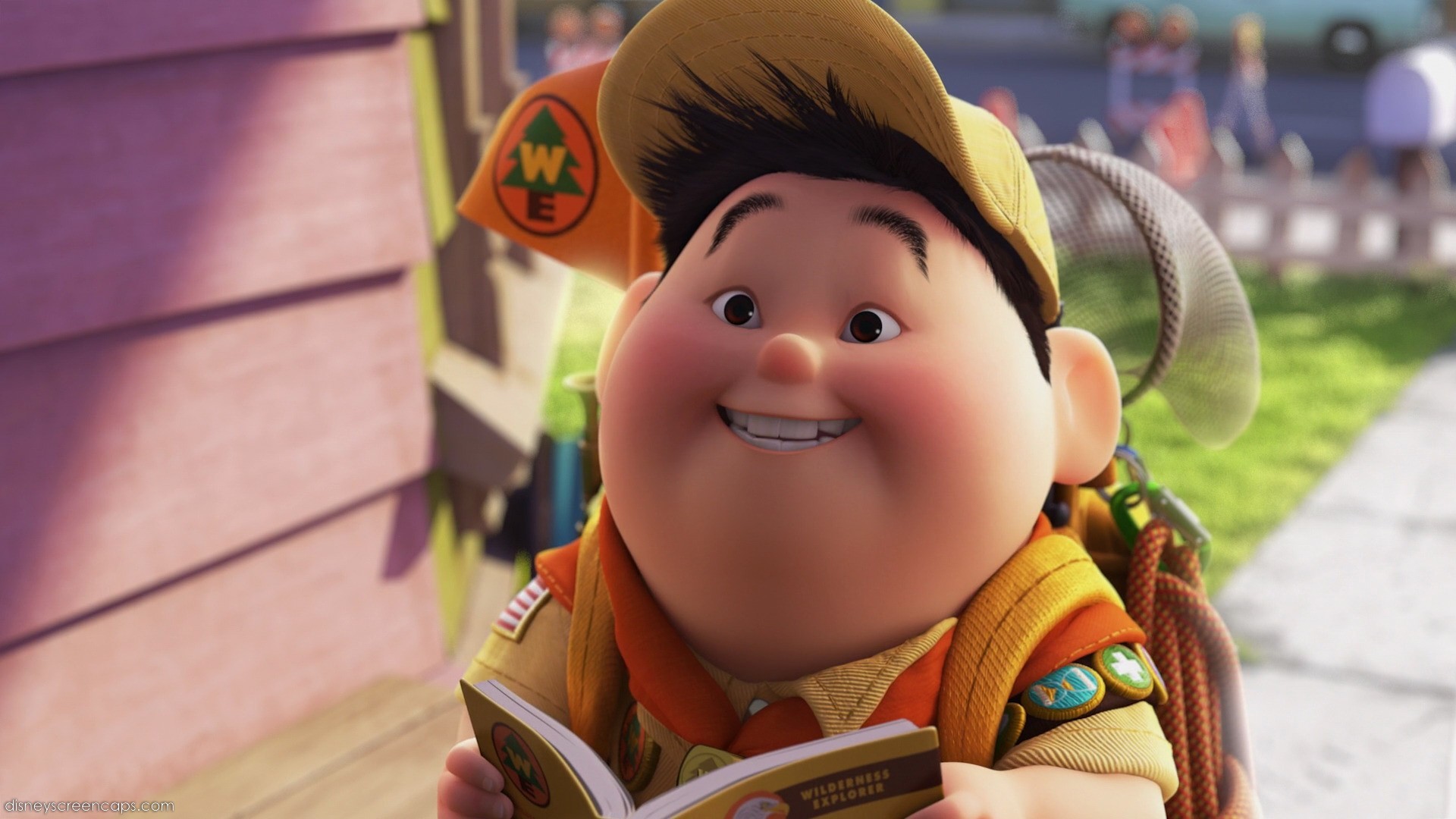 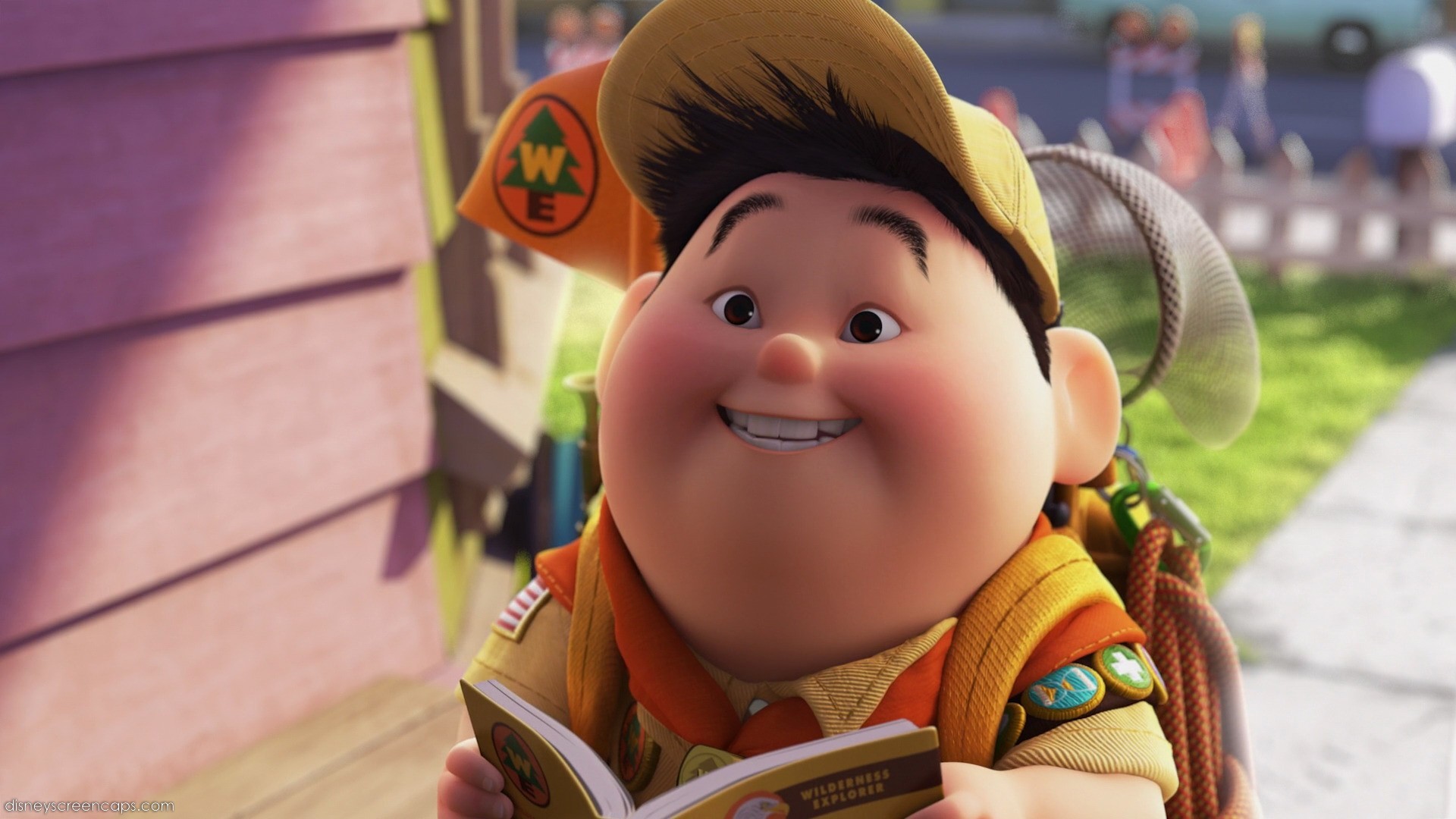 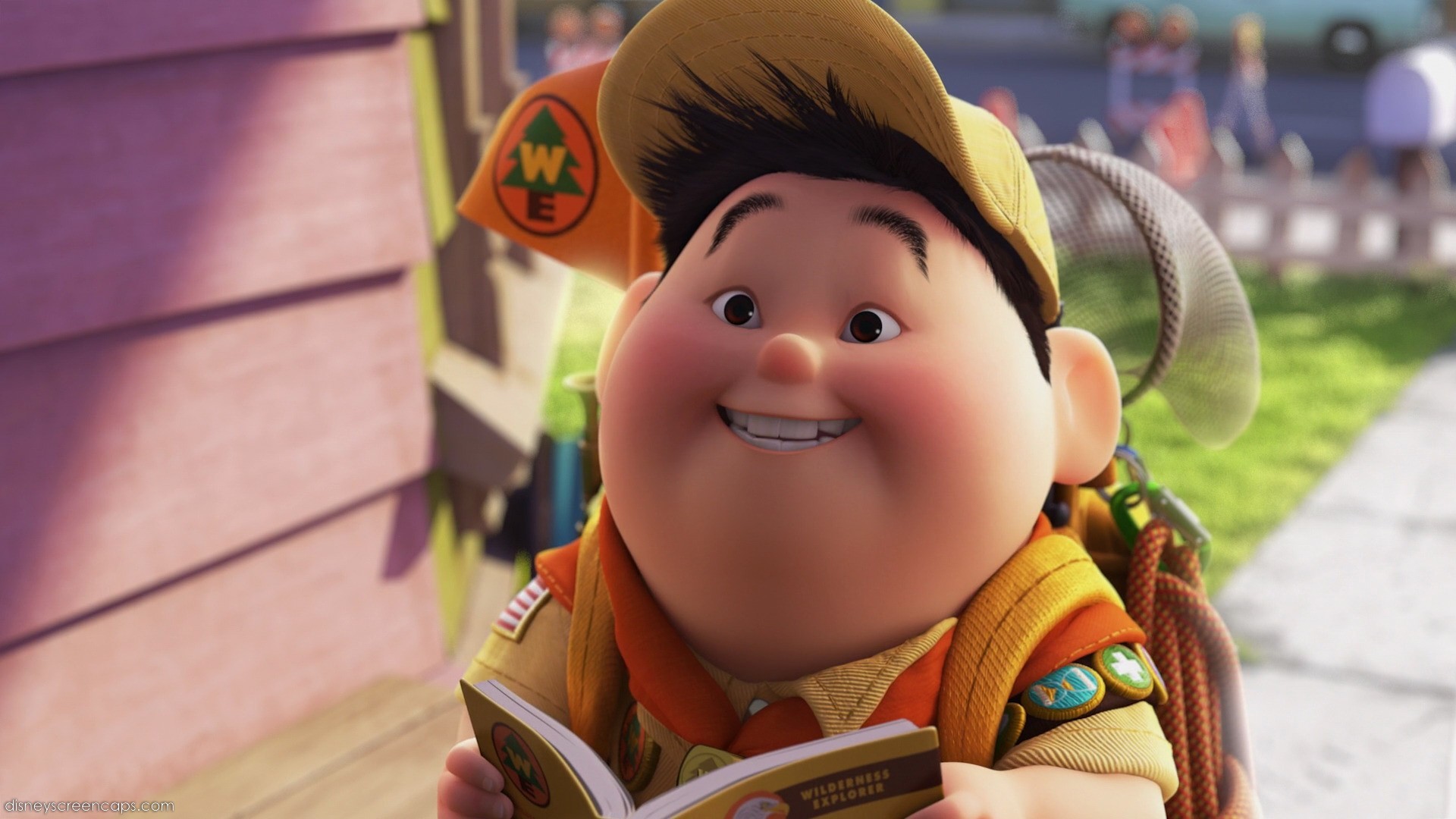 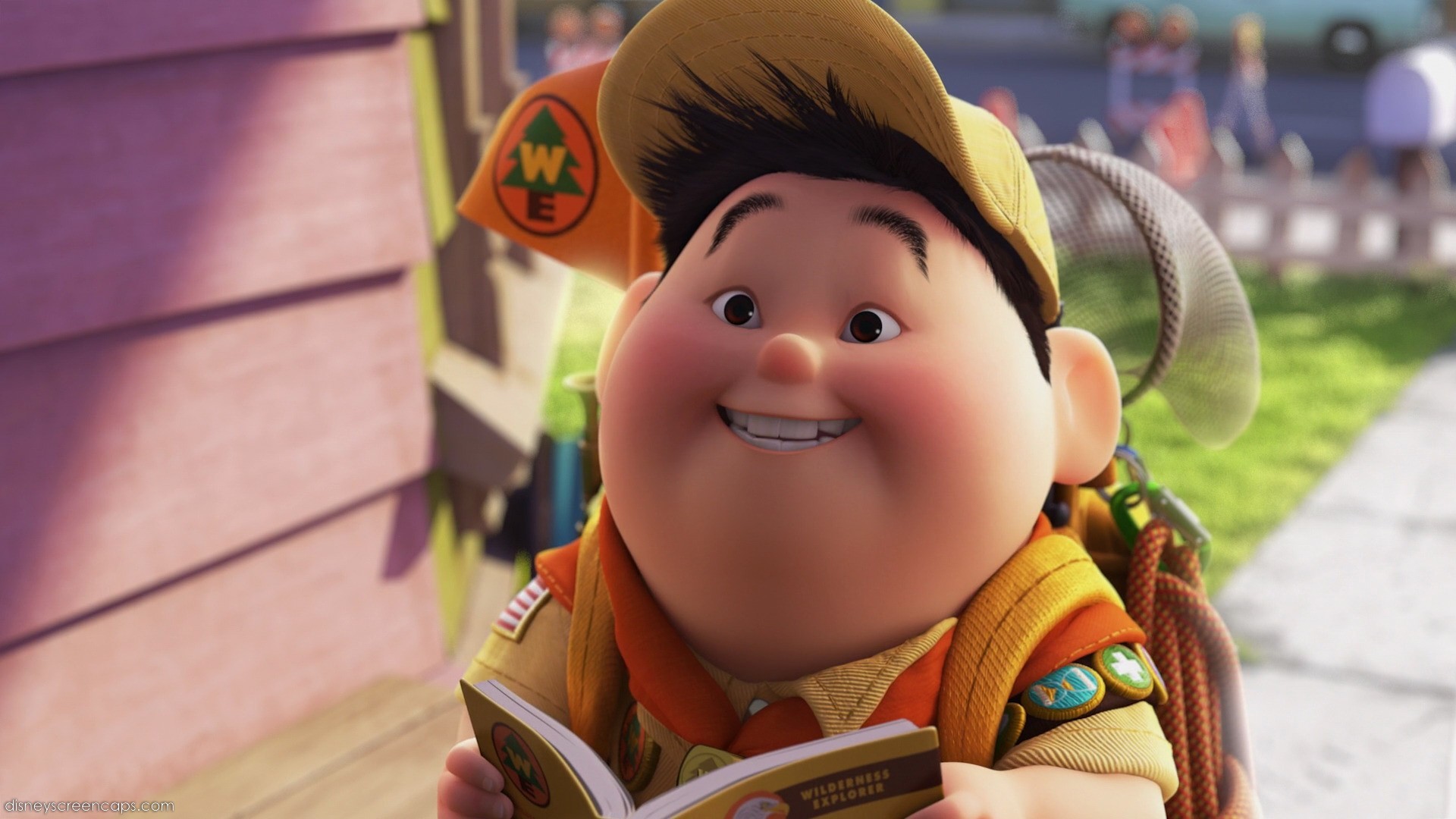 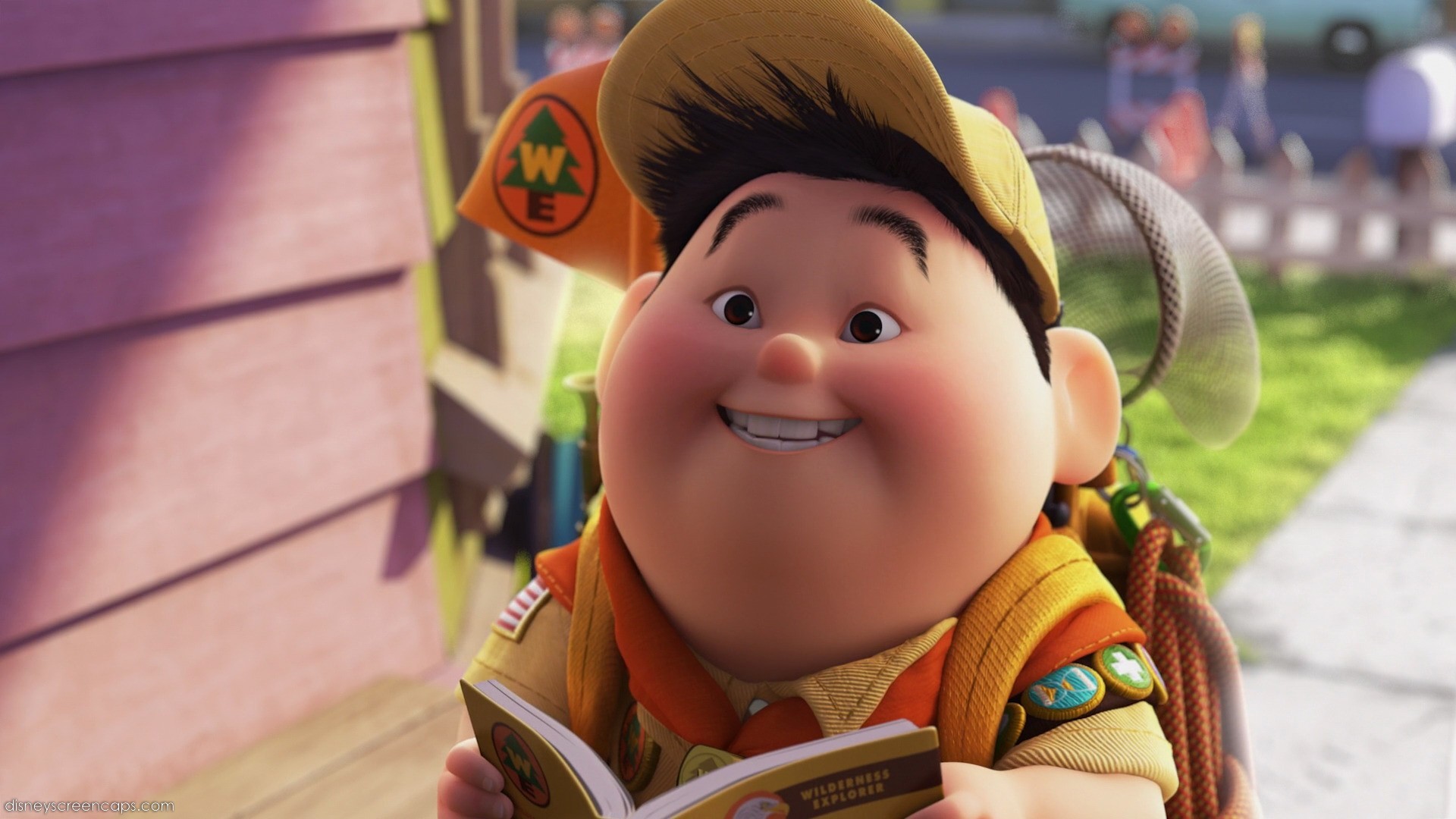 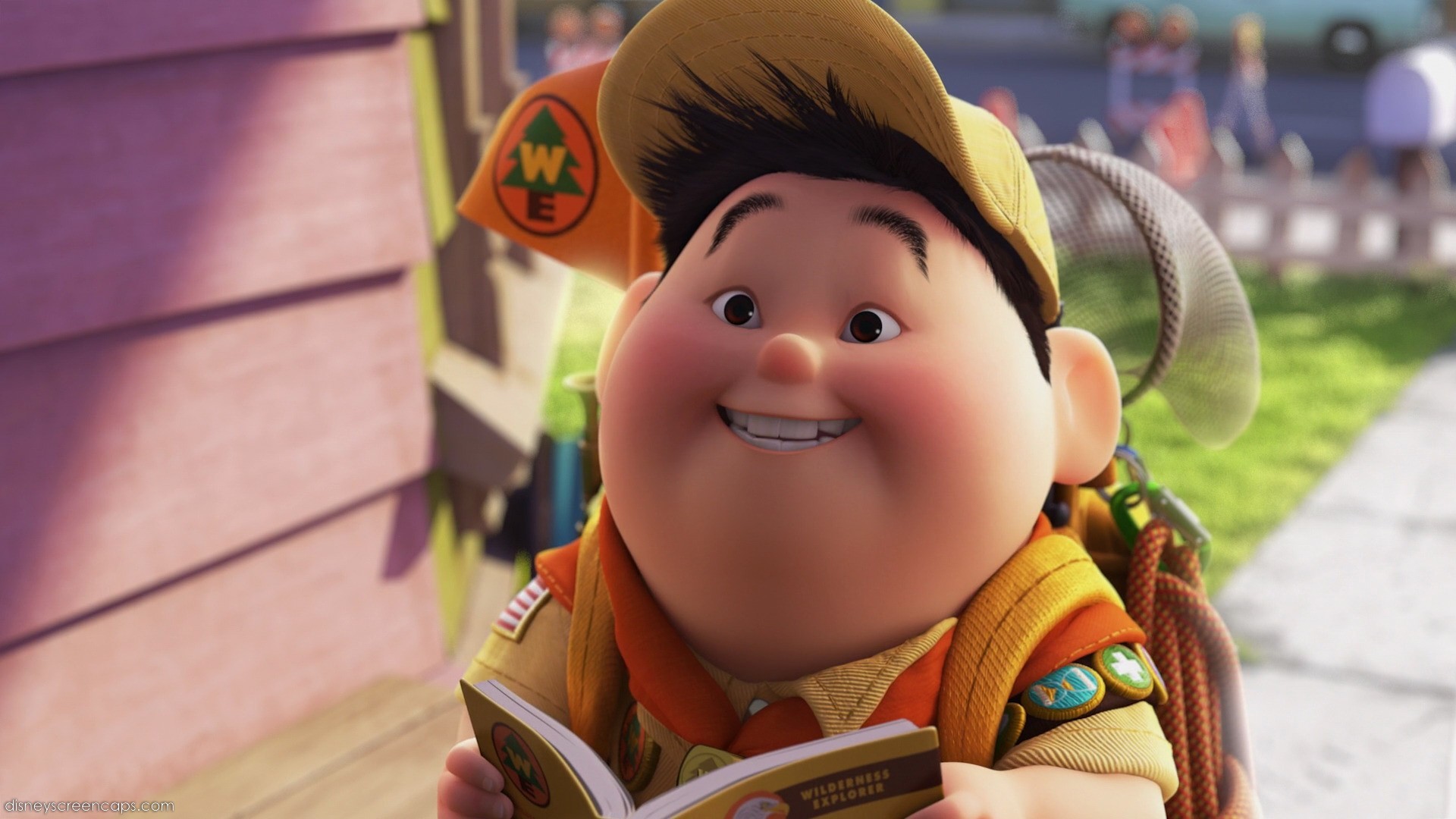 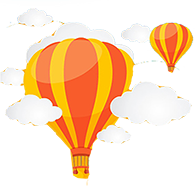 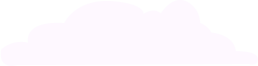 Số nào lớn nhất trong các số sau: 34, 56, 27
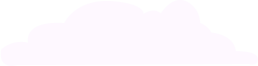 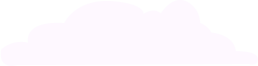 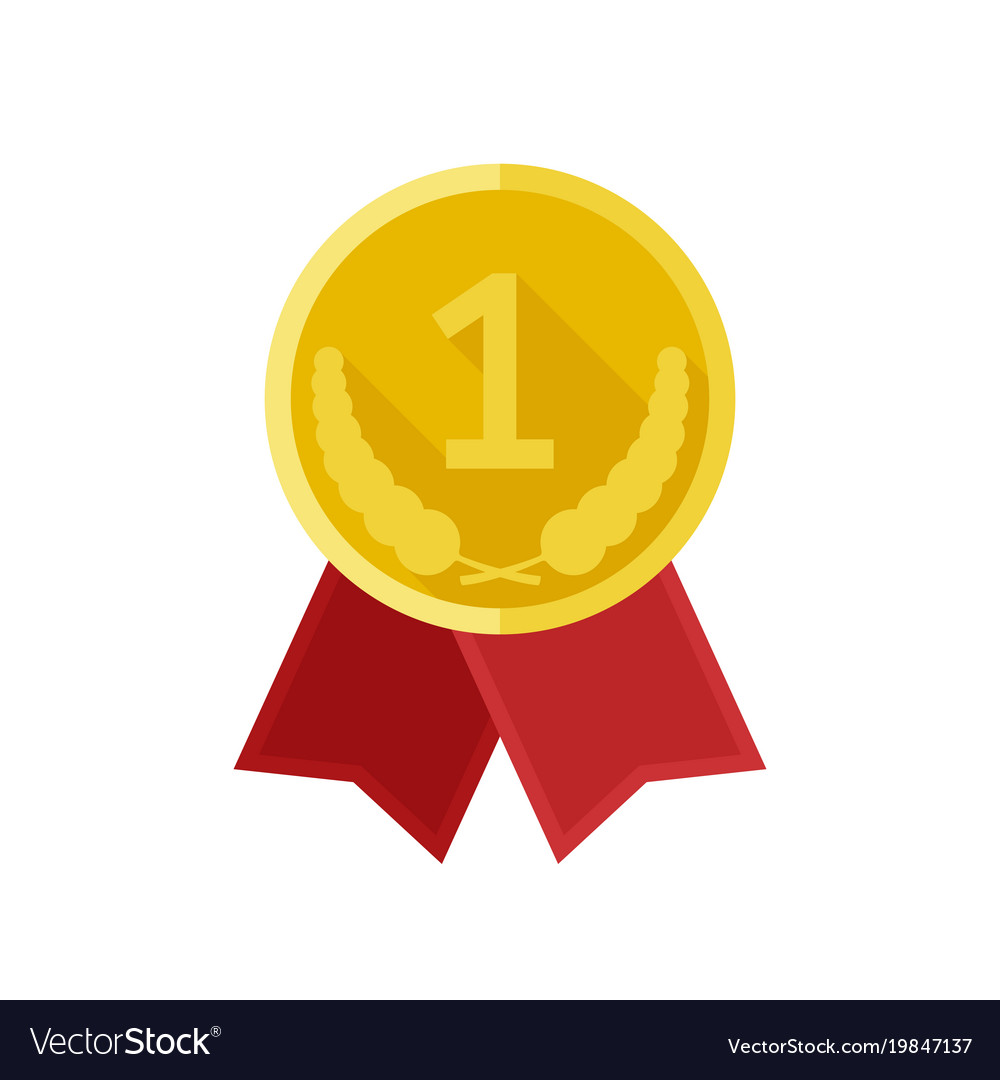 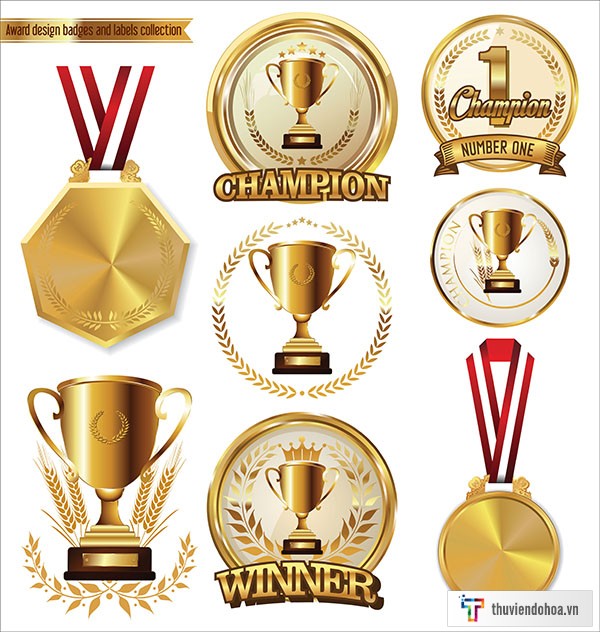 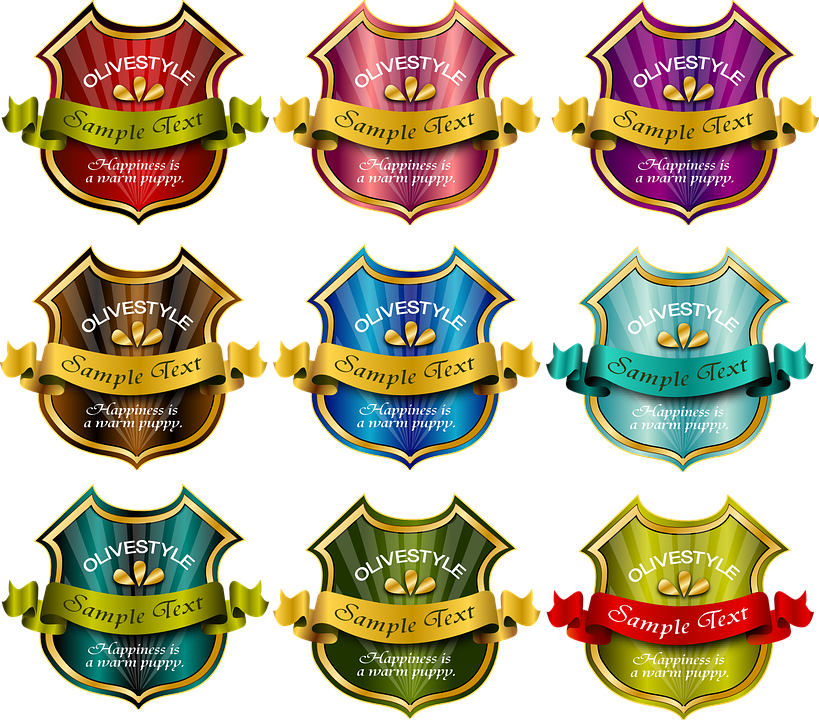 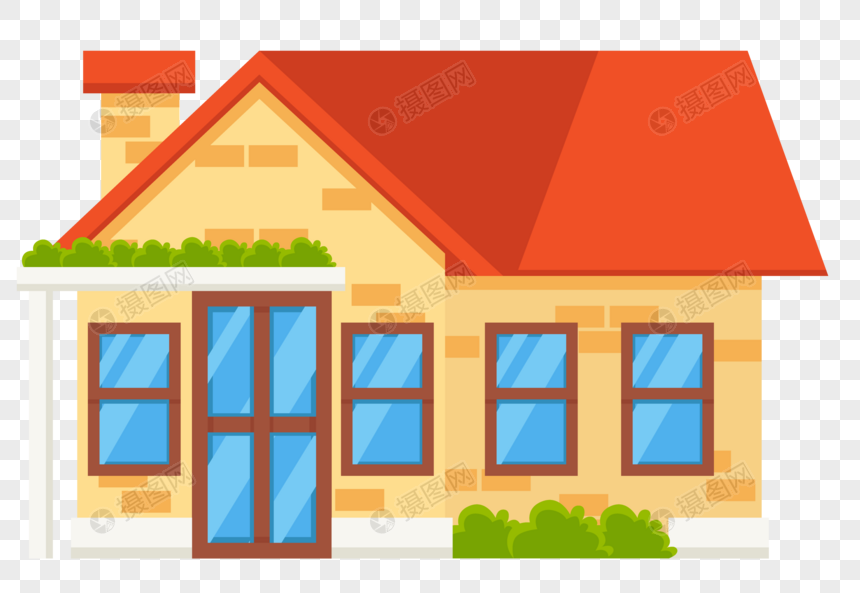 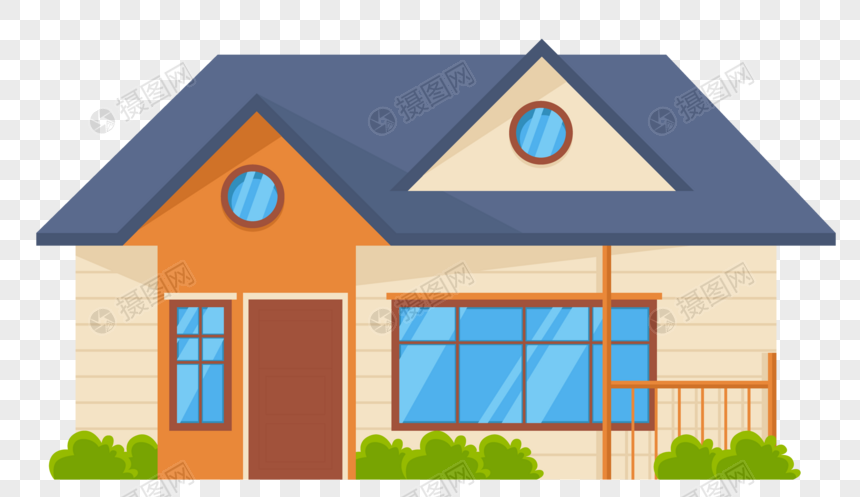 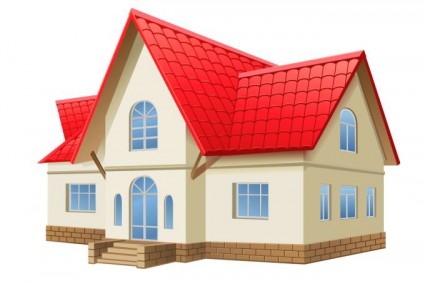 Đáp án: 56
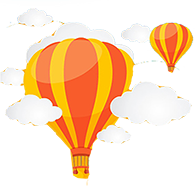 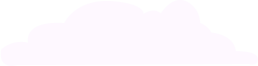 Số nào bé nhất trong các số sau: 26, 32, 14
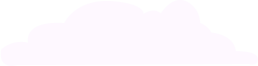 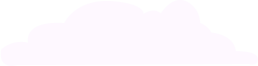 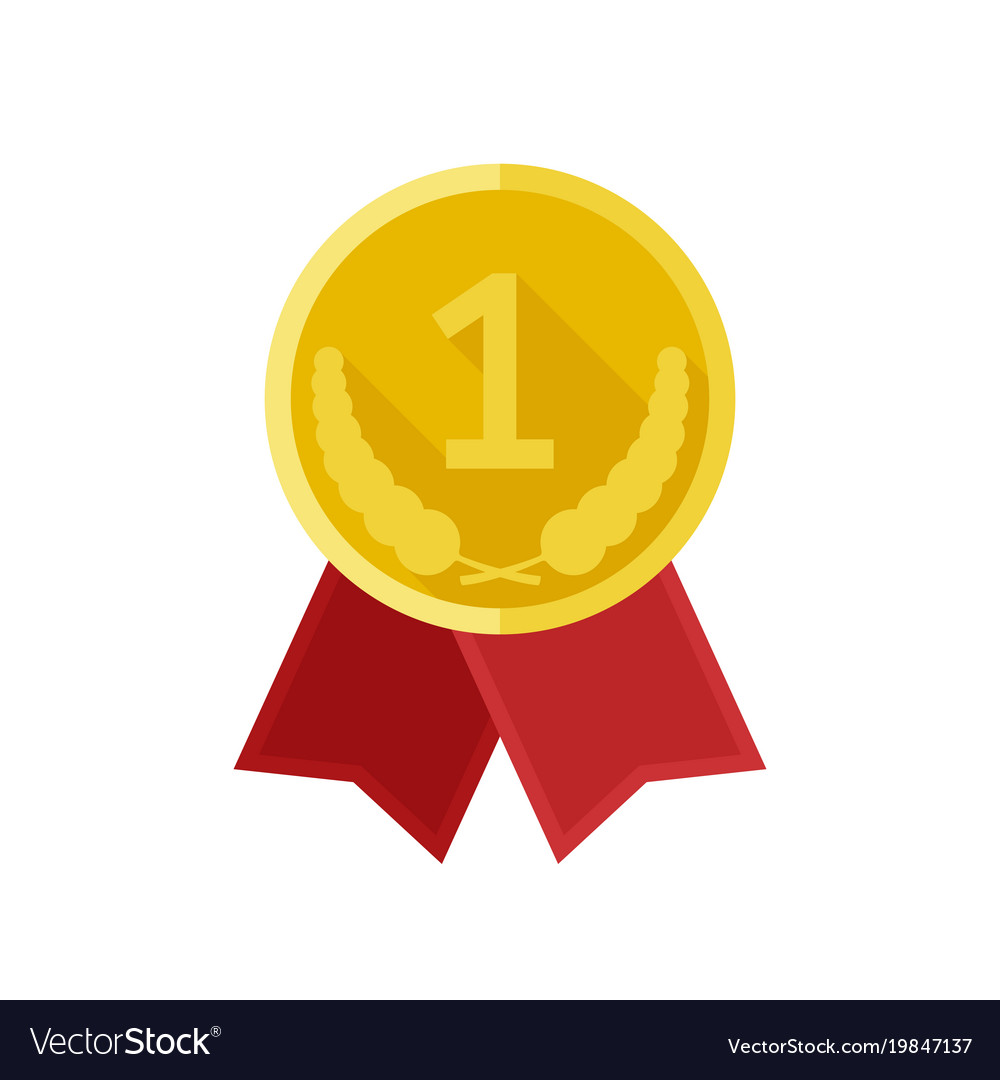 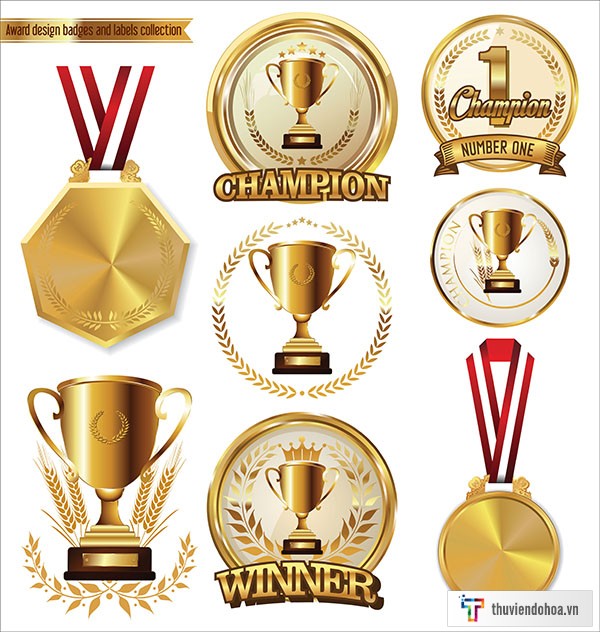 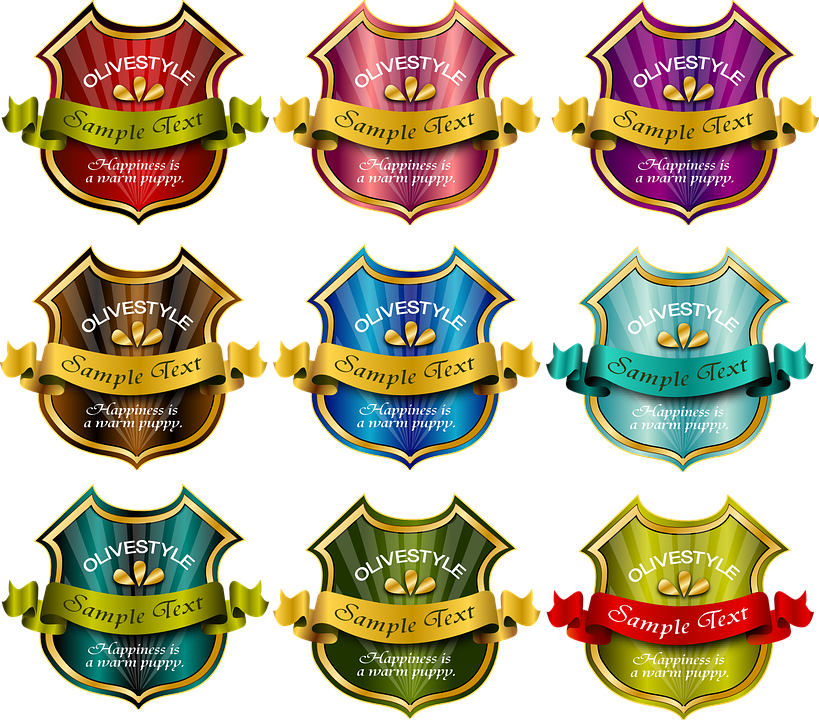 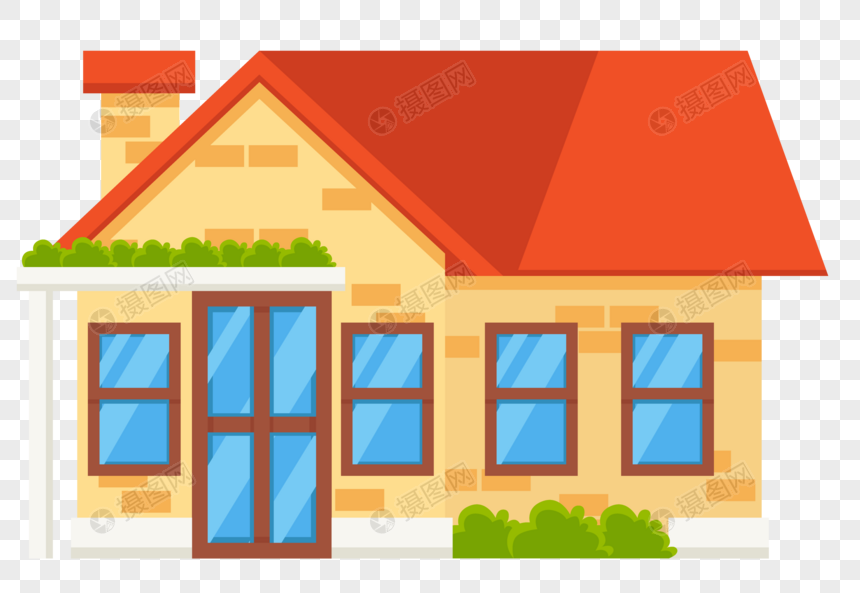 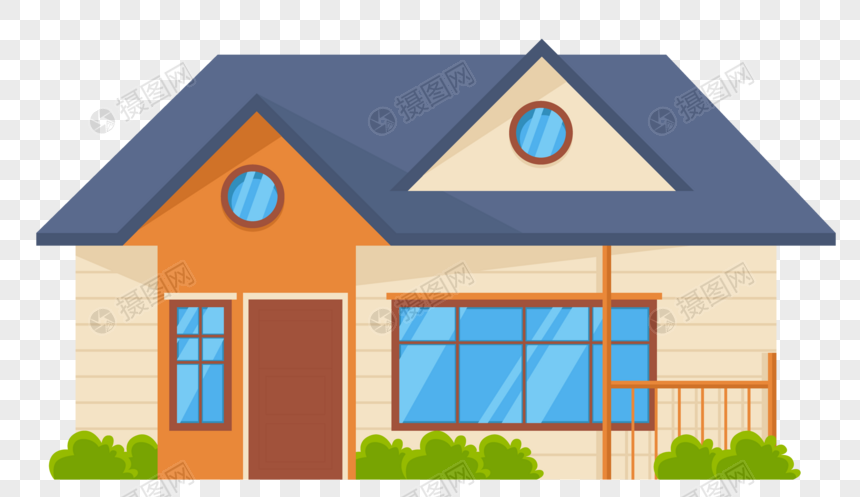 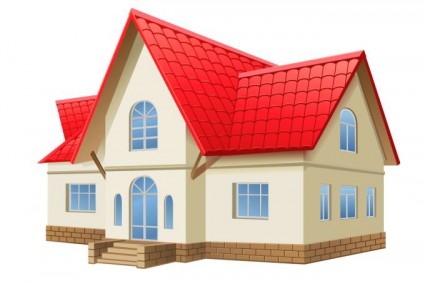 Đáp án: 14
[Speaker Notes: Chị ơi câu này em ko biết đáp án ạ @.@ Có cần phải chiếu đáp án ko ạ?]
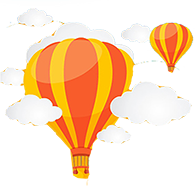 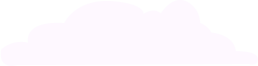 Tìm số lớn hơn trong 2 số sau: 34 và 43
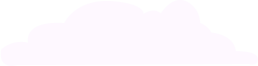 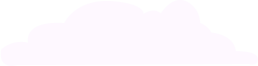 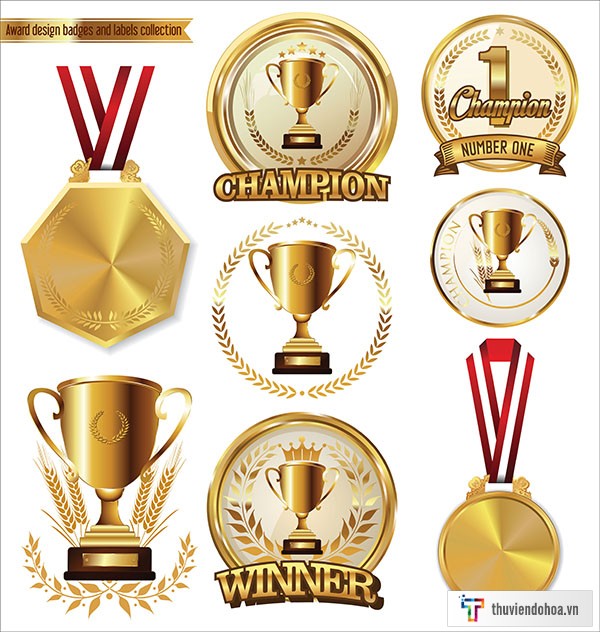 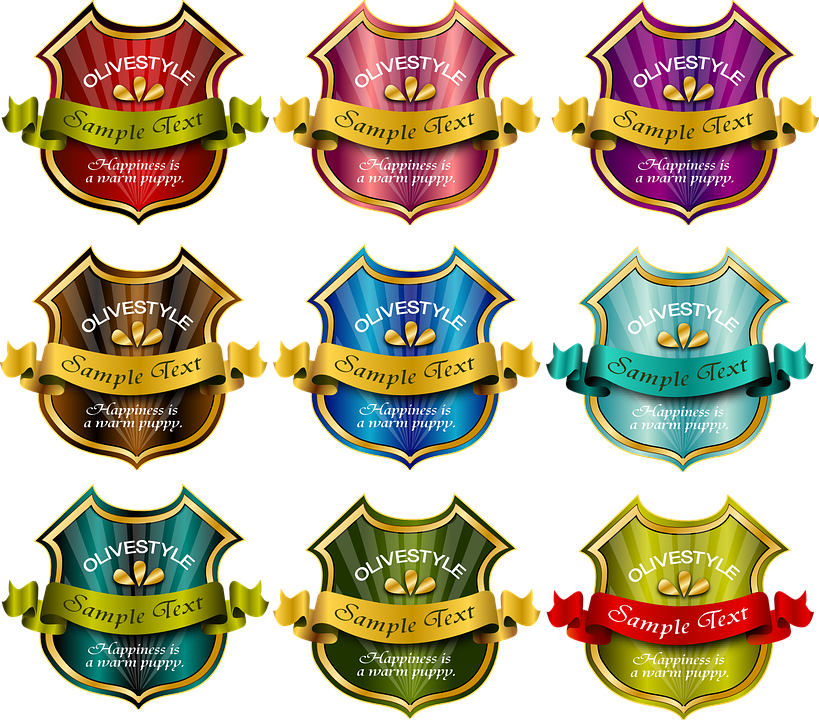 Đáp án: 43
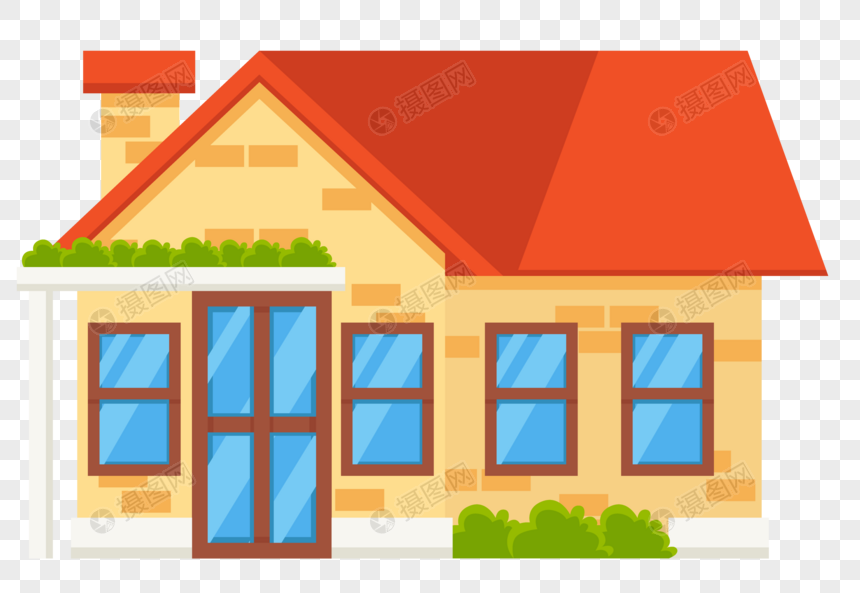 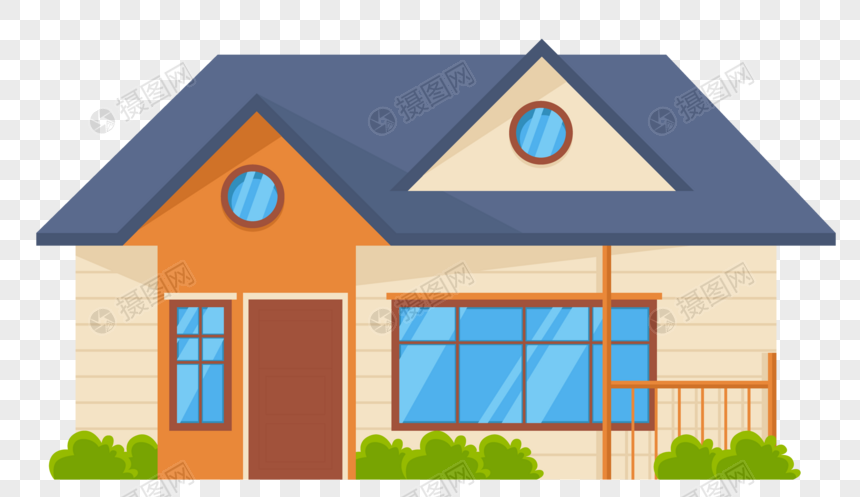 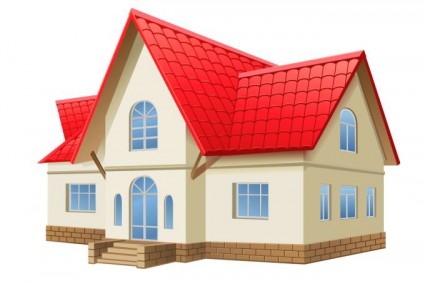 [Speaker Notes: Chị ơi câu này em ko biết đáp án ạ @.@ Có cần phải chiếu đáp án ko ạ?]
Bạn thật là giỏi!
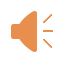 Thứ 5 ngày 21 tháng 2năm 2025
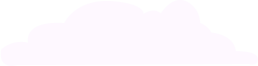 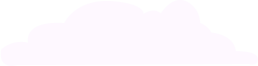 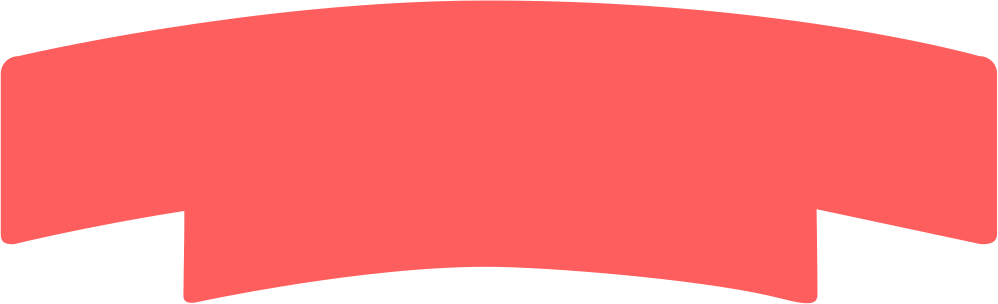 toán
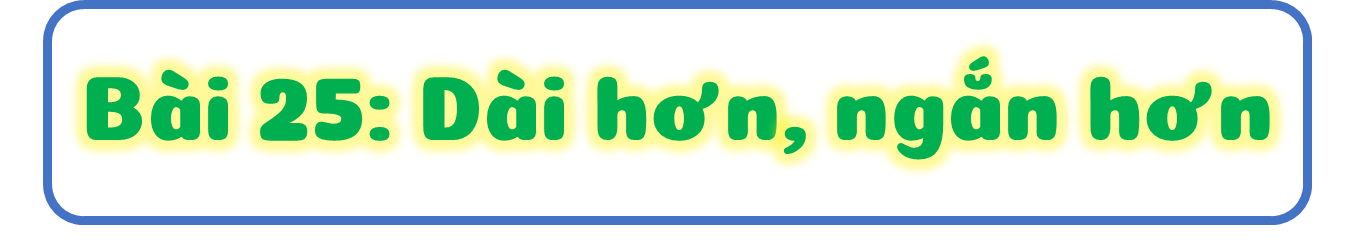 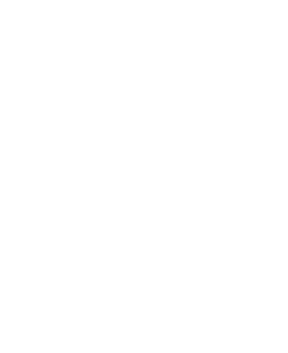 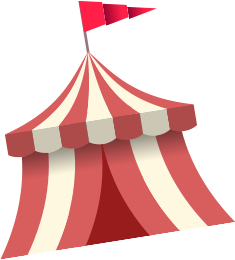 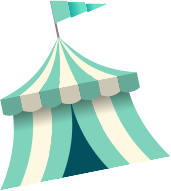 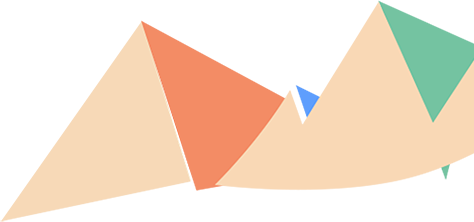 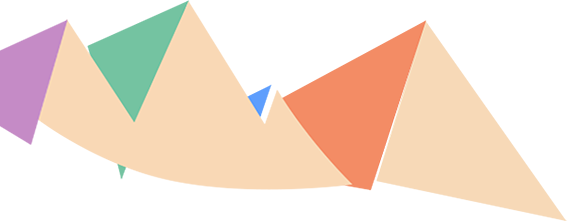 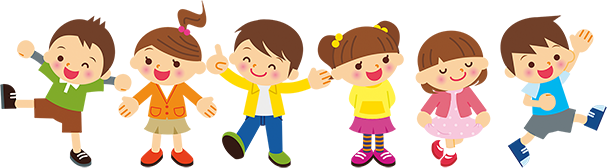 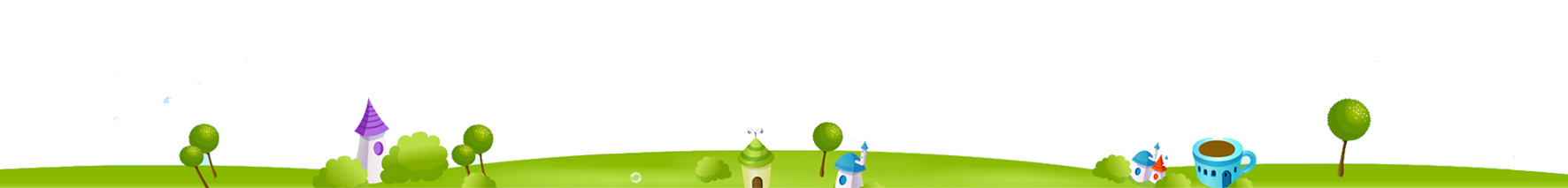 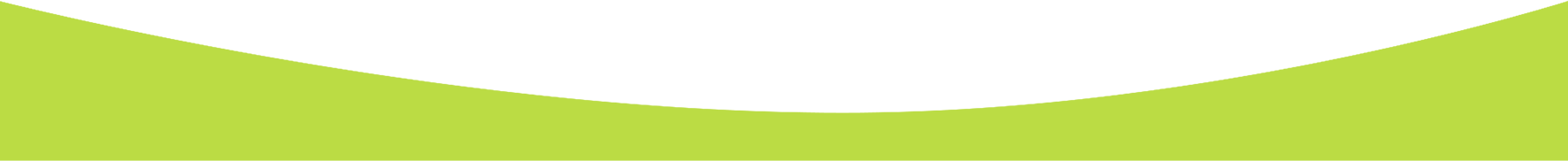 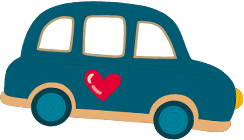 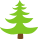 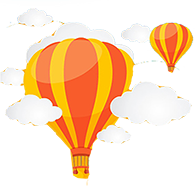 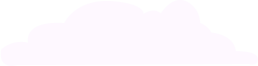 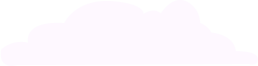 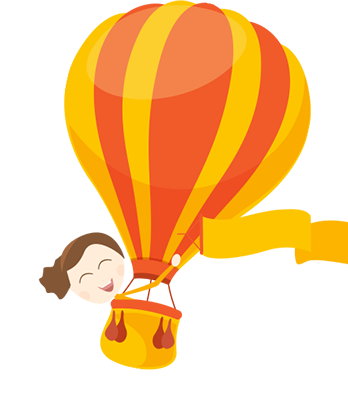 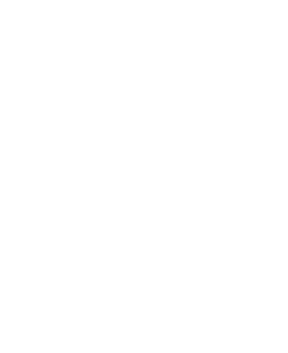 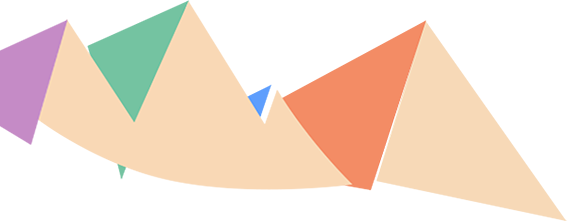 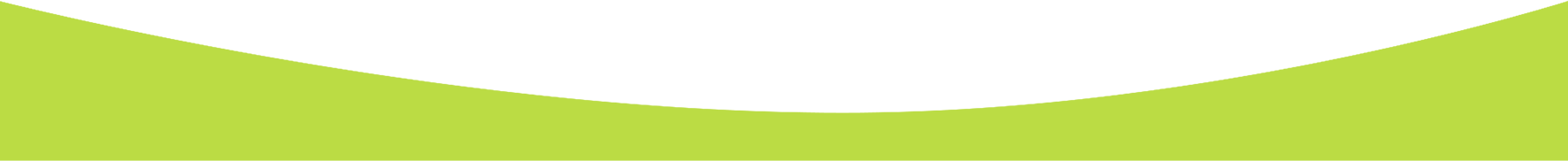 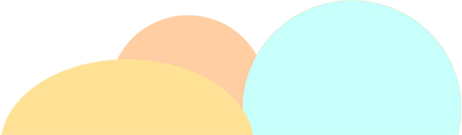 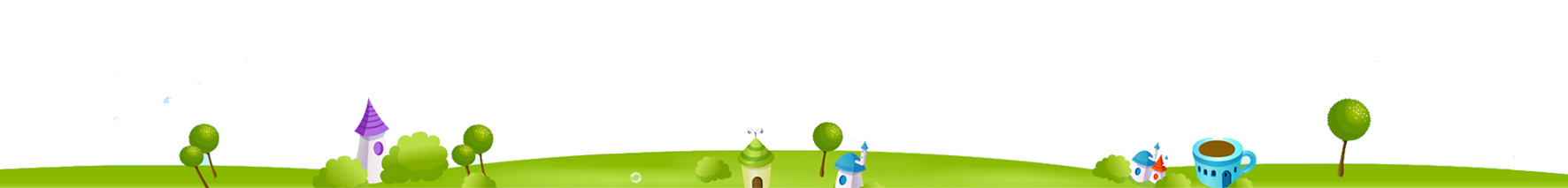 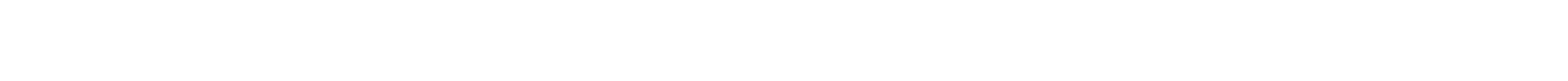 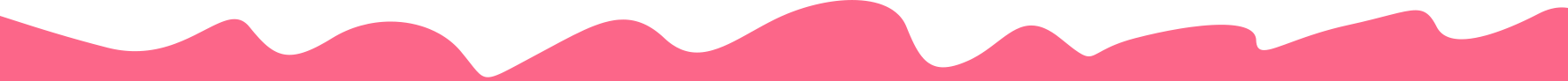 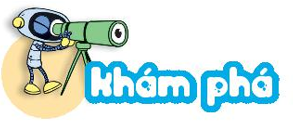 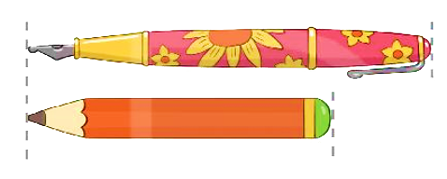 Bút mực dài hơn bút chì
Bút chì ngắn hơn bút mực
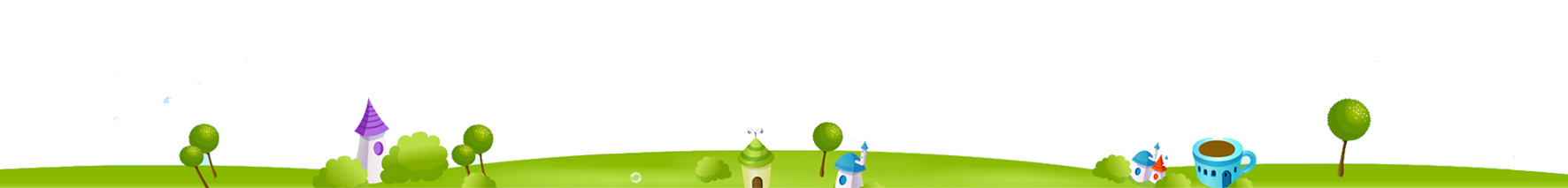 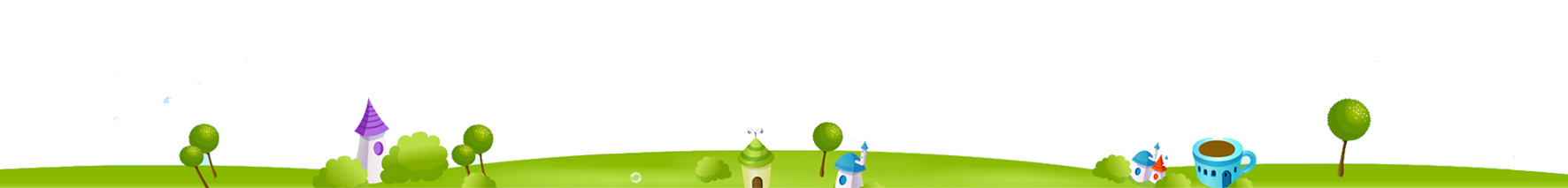 [Speaker Notes: Ủa chị ơi :((( em thấy chị góp ý phần này mà sửa cho em luôn nên e ko biết chỉnh gì nữa ạ?!?]
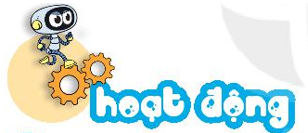 1
Vật nào dài hơn?
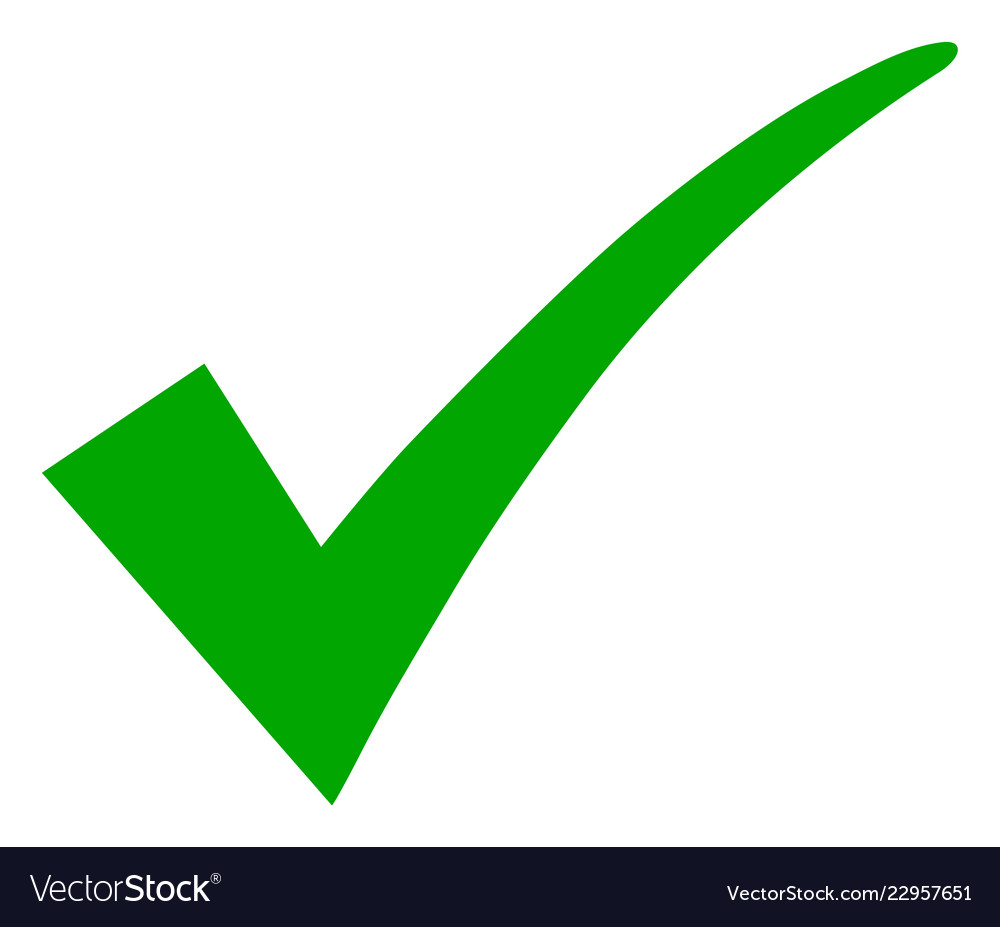 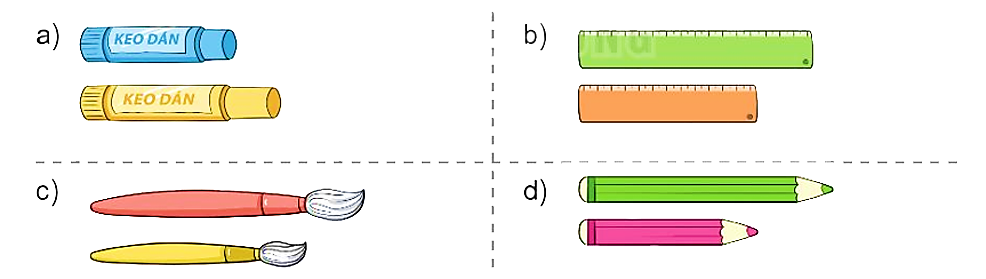 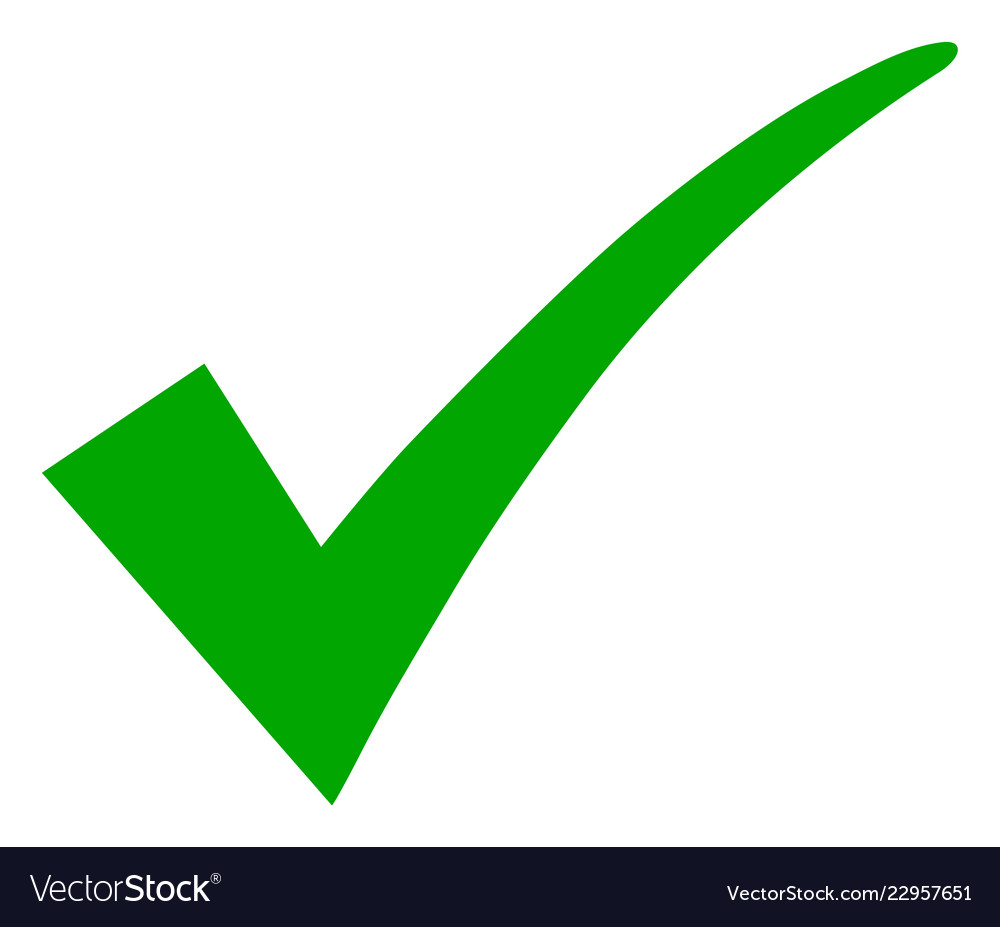 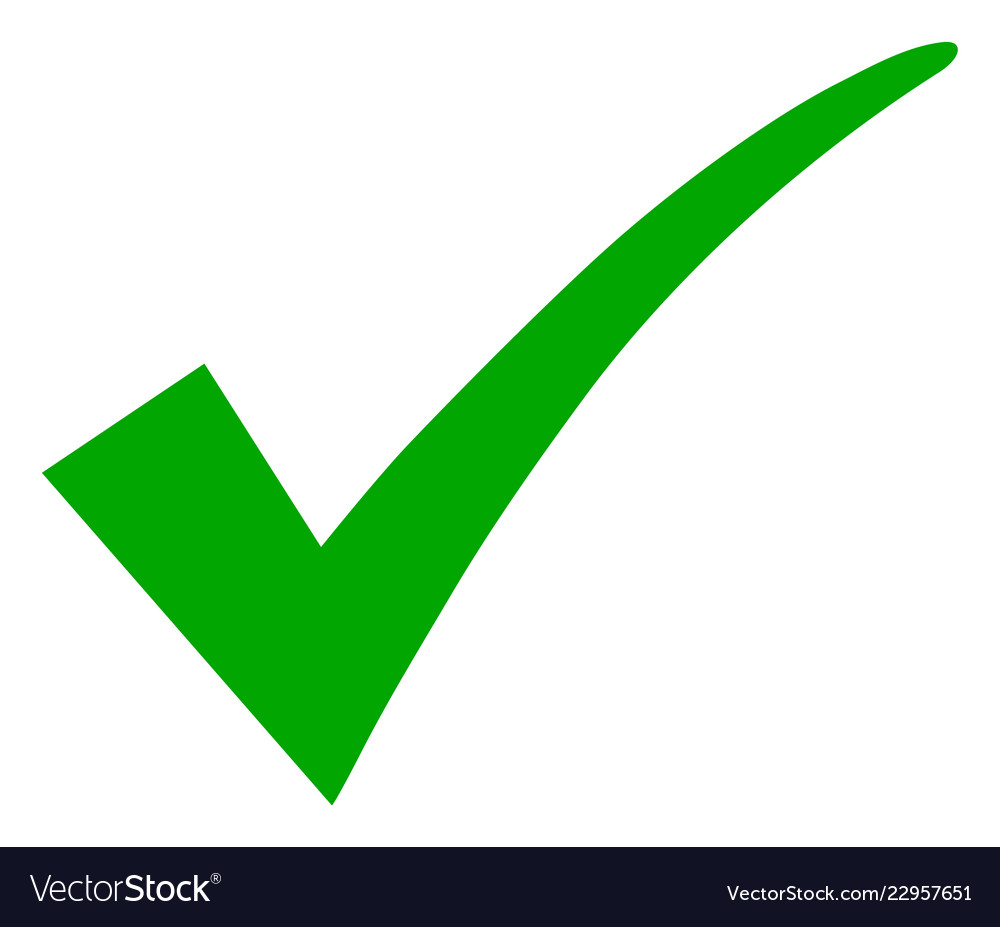 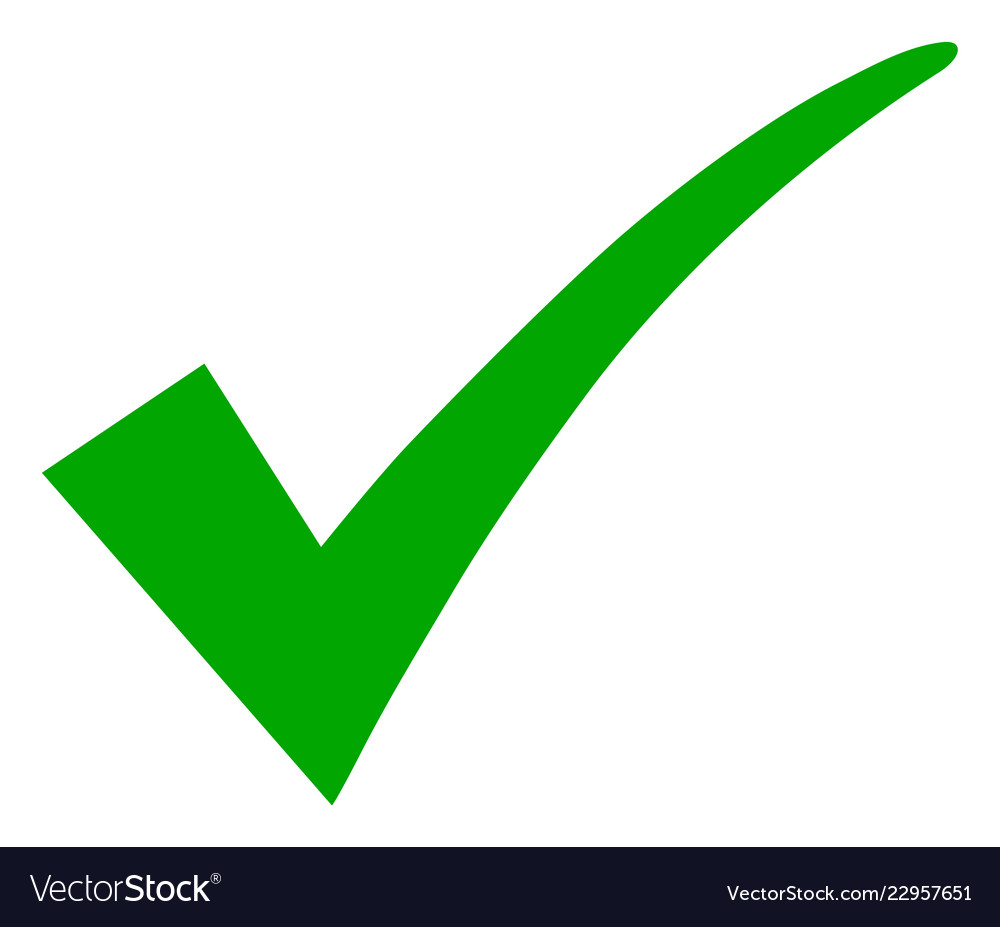 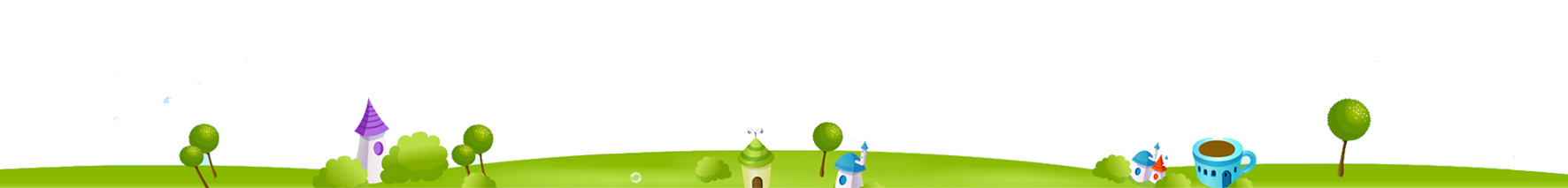 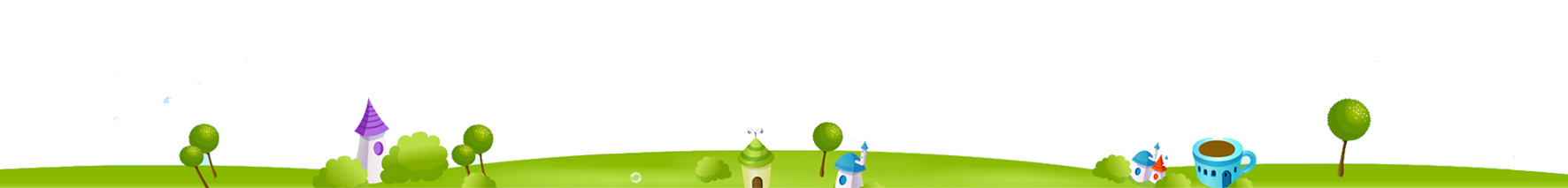 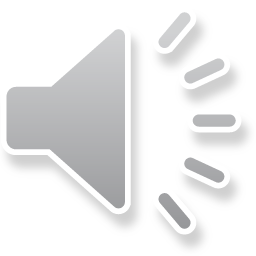 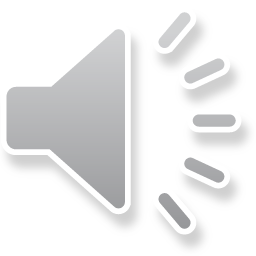 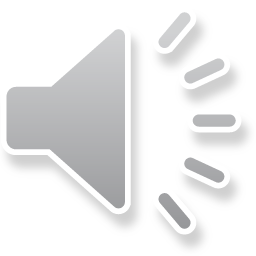 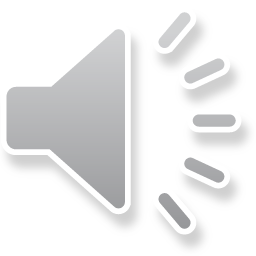 [Speaker Notes: Ủa chị ơi :((( em thấy chị góp ý phần này mà sửa cho em luôn nên e ko biết chỉnh gì nữa ạ?!?]
10
11
9
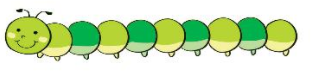 2
Con sâu A
Con sâu nào ngắn hơn con sâu A?
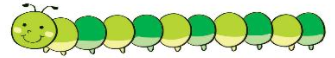 Con sâu B
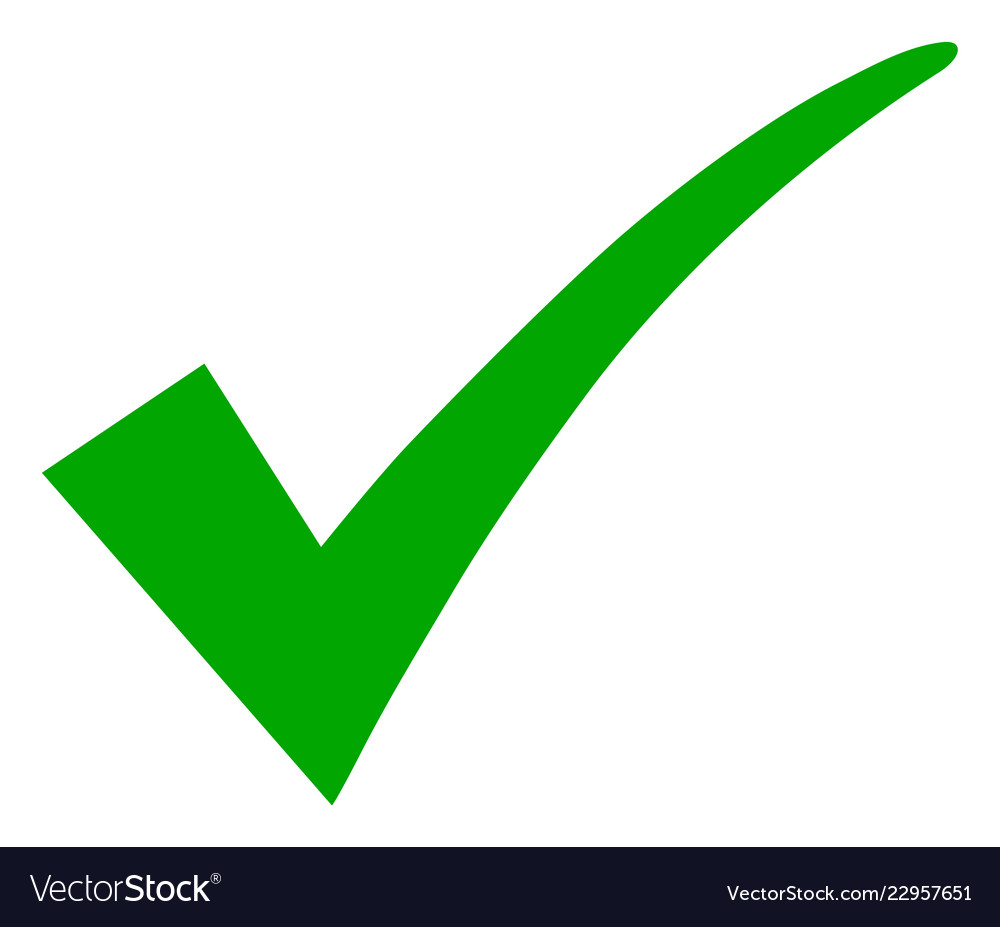 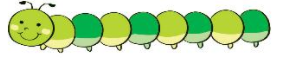 Con sâu C
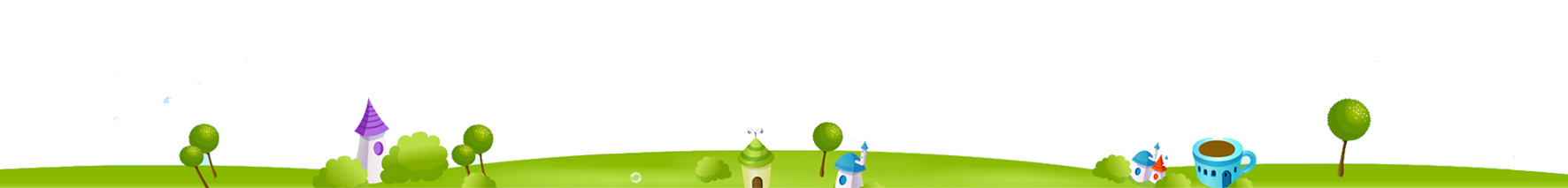 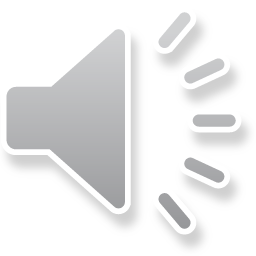 [Speaker Notes: Ý tưởng phần này của em là xuất hiện bài giải, rồi tờ giấy biến mất hiện ra 5 viên bi, đối chiếu lại ta được bài giải đúng.]
3
So sánh dài hơn, ngắn hơn
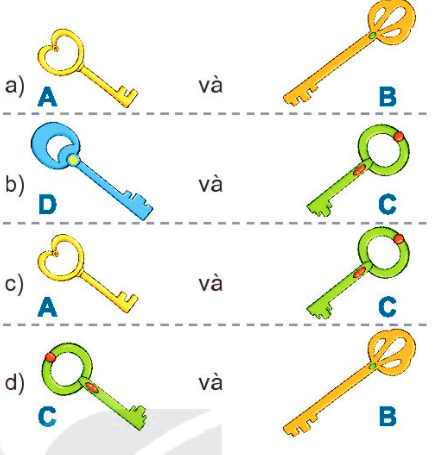 Chìa khóa B dài hơn chìa khóa A
Chìa khóa A ngắn hơn chìa khóa B
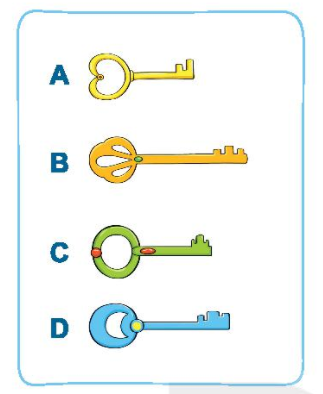 Chìa khóa D dài hơn chìa khóa C
Chìa khóa C ngắn hơn chìa khóa D
Chìa khóa C dài hơn chìa khóa A
Chìa khóa A ngắn hơn chìa khóa C
Chìa khóa D dài hơn chìa khóa C
Chìa khóa C ngắn hơn chìa khóa D
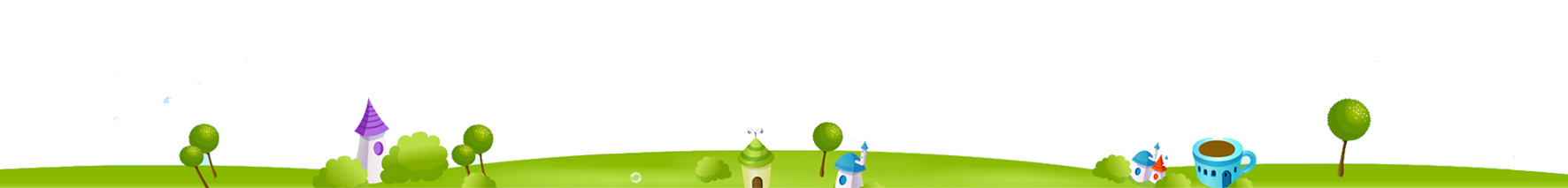 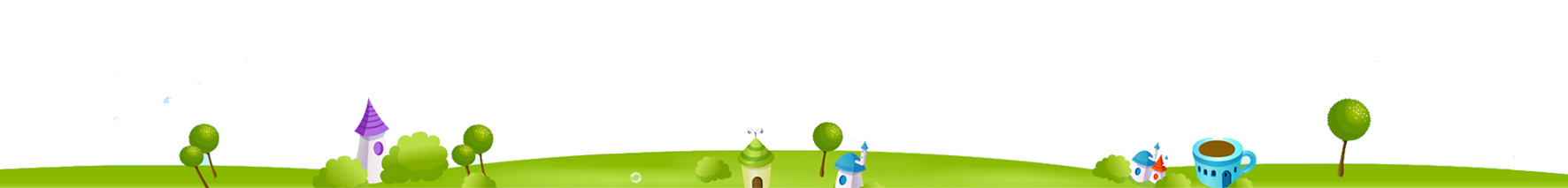 [Speaker Notes: Ủa chị ơi :((( em thấy chị góp ý phần này mà sửa cho em luôn nên e ko biết chỉnh gì nữa ạ?!?]
4
Con cá nào dài nhất, con cá nào ngắn nhất
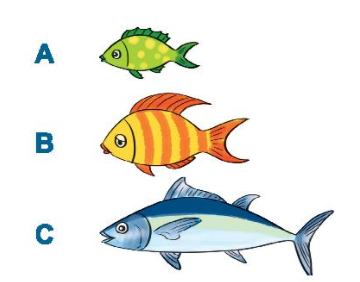 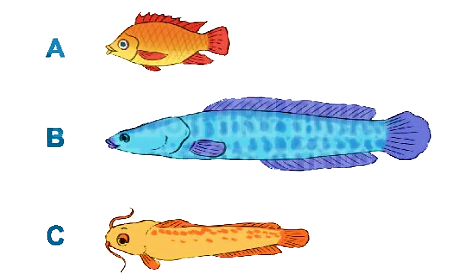 Con cá A ngắn nhất
Con cá B dài nhất
Con cá A ngắn nhất
Con cá C dài nhất
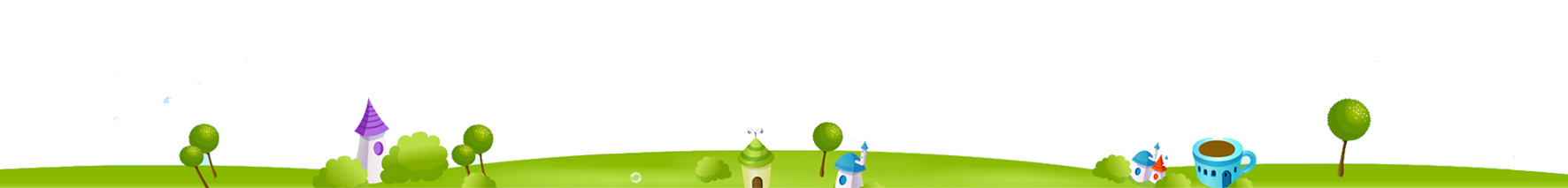 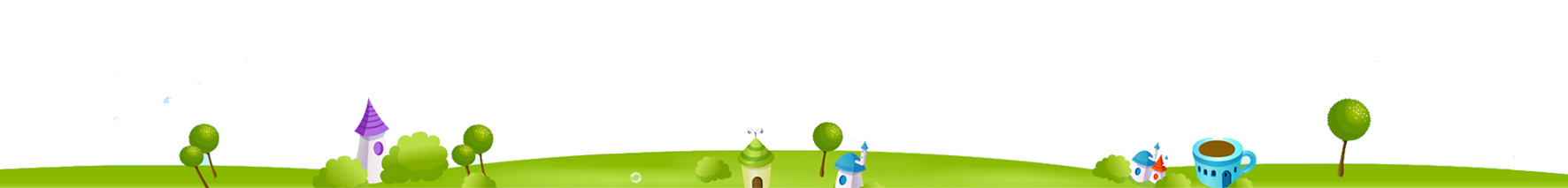 [Speaker Notes: Ủa chị ơi :((( em thấy chị góp ý phần này mà sửa cho em luôn nên e ko biết chỉnh gì nữa ạ?!?]
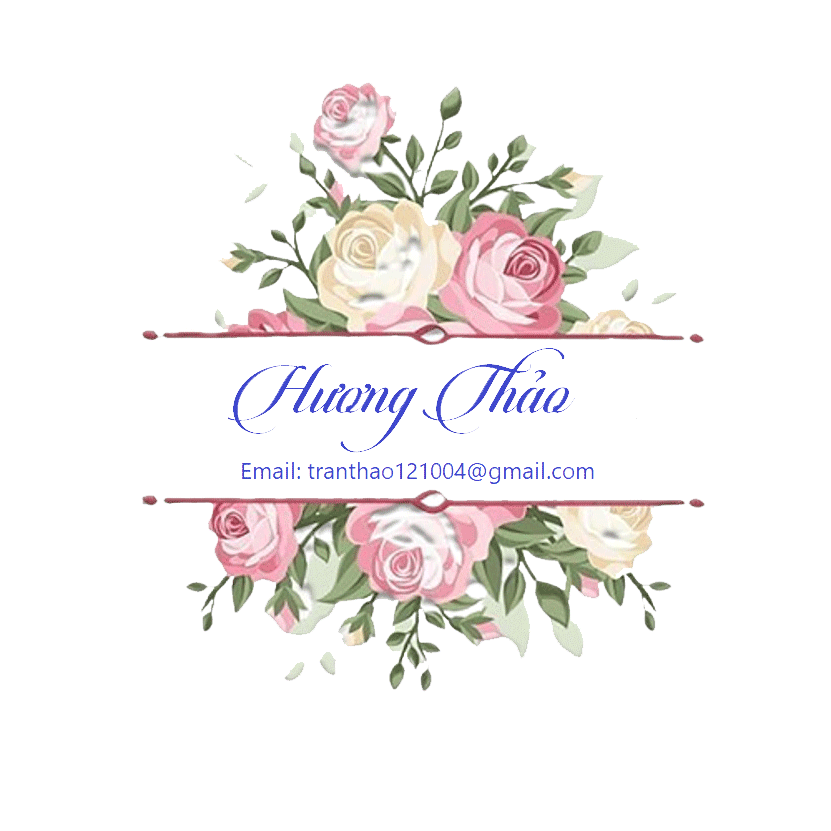 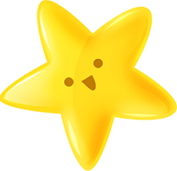 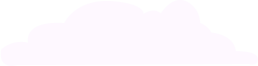 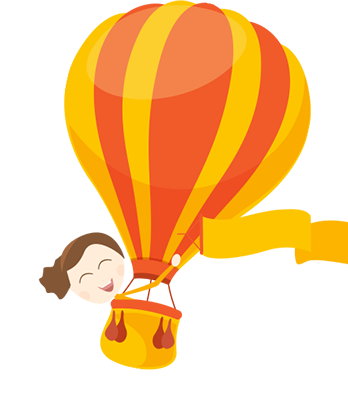 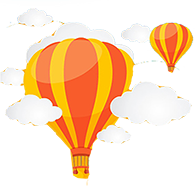 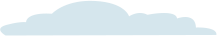 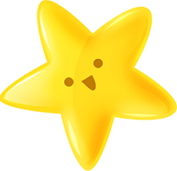 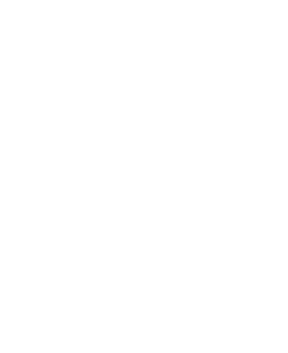 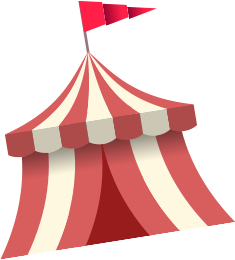 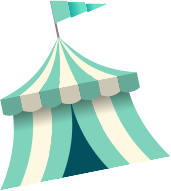 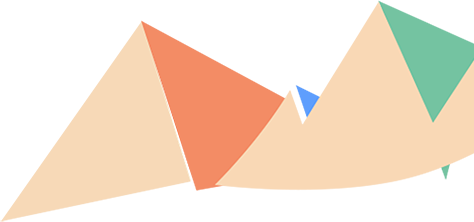 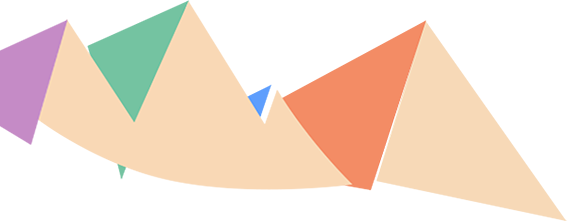 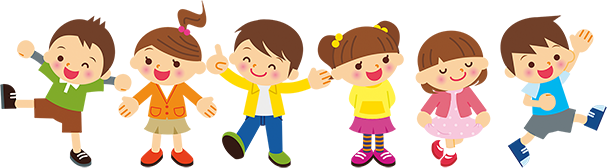 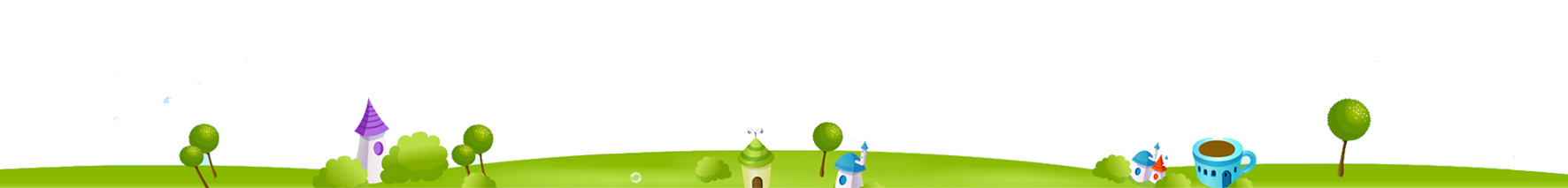 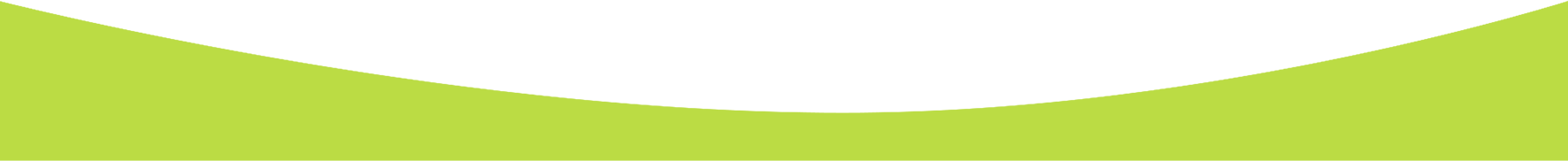 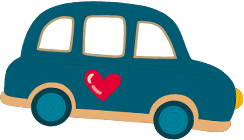 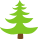